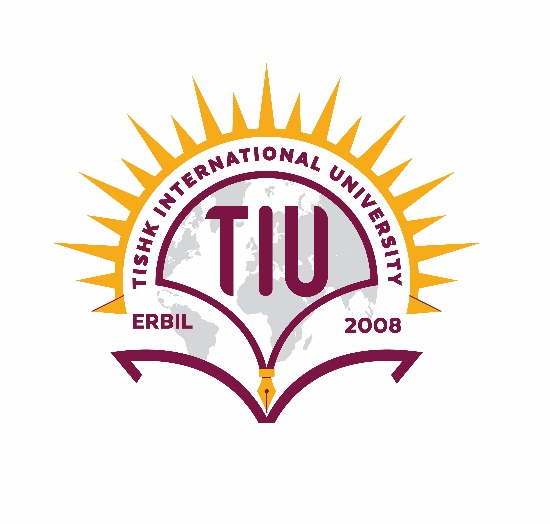 Tishk International University
Faculty of Administrative Sciences and Economics
Accounting Department
Computerized Accounting III {ACC 410}
Tally.ERP 9
Part (II) Bookkeeping
By
Dr. Samer H. Alssabagh 
E-mail: Samer.alssabagh@ishik.edu.iq
From Previous Part:
Setting up Tally.ERP 9:
Tally.ERP 9 Start-up
Creating a Company File
Getting Around in Tally
Setting up Accounts Info.
Setting up Inventory Info.
Backup & Restore Data
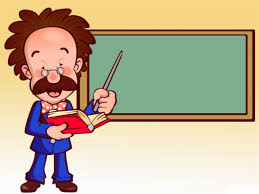 2
Dr. Samer H. Alssabagh
The Contents of This Part:
Bookkeeping:
Journal Voucher
Purchases Voucher
Sales Voucher
Purchases Returns Voucher (Debit Note)
Sales Returns Voucher (Credit Note)
Receipt Voucher
Payment Voucher
Contra Voucher
3
Dr. Samer H. Alssabagh
1. Journal Voucher
Most of the time, you don’t need to use double-entry journal in Tally, For example, when you write checks, receive payments, making sales invoices or purchase bills, etc., because the program already has Accounting Vouchers that handle the double-entry accounting for you. But every once in a while, such vouchers can’t help, and your only choice is making journal entries directly by yourself.
Major Cases To Use Journal Voucher In Tally:
Setting up opening balances in one journal entry.
Correcting errors.
Recording compound transactions.
Recording year-end transactions (Depreciation, Prepaids, Accruals, Provisions, Tax, etc.)
4
Dr. Samer H. Alssabagh
1. Journal VoucherContinued
How to record a journal voucher?
First: Go to: Gateway of Tally → Accounting Vouchers → F7: Journal
Second: Fill the required inputs.
Third: Press Y.
What are the required inputs to record a journal voucher in Tally?
Date: It represents the date of the transaction. To modify the date press F2.
Particulars: It represents the ledgers involved in the transaction. Each journal MUST contain at least two ledgers.
Amounts: It represents the value of the transactions. The debit sides and the credit sides MUST be balanced.
Narration: It represents the description of the transaction.
5
Dr. Samer H. Alssabagh
1. Journal VoucherIllustration
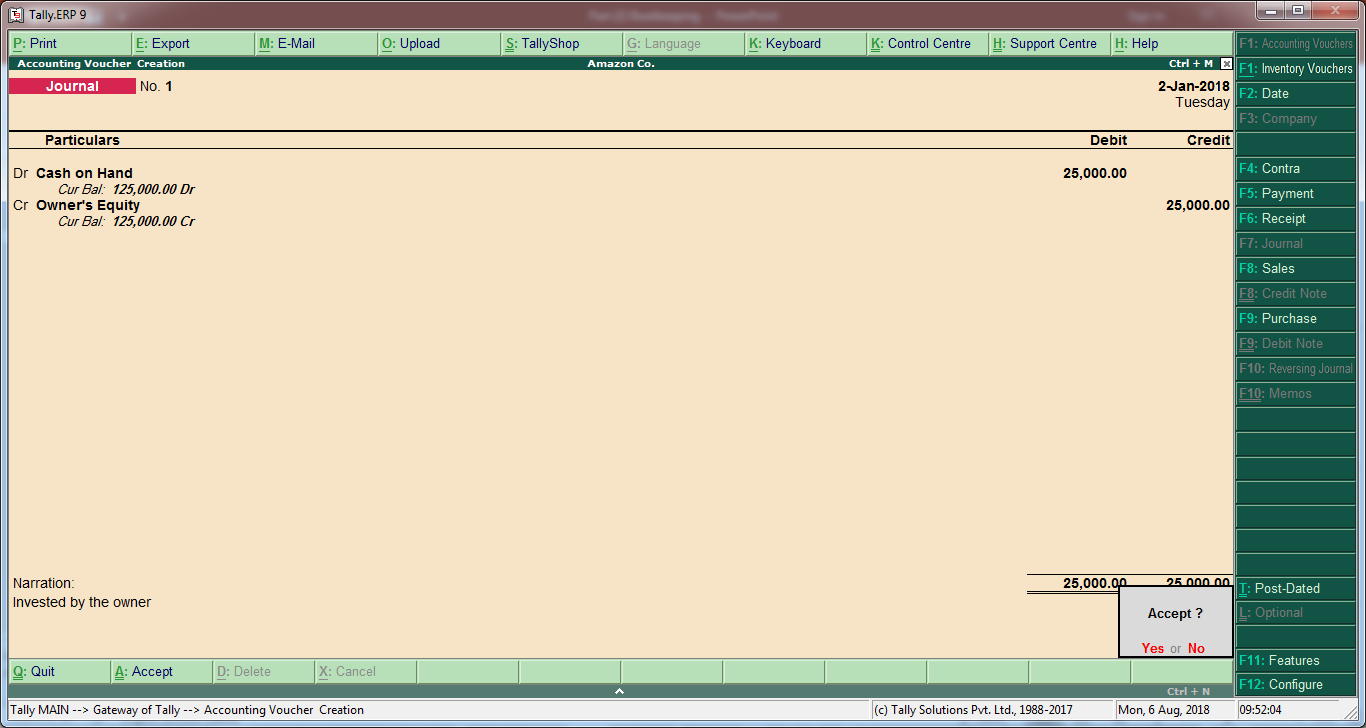 6
Dr. Samer H. Alssabagh
2. Purchases Voucher
How to record a purchase voucher?
First: Go to: Gateway of Tally → Accounting Vouchers → F9: Purchase
Second: Fill the required inputs.
Third: Press Y.
What are the required inputs to record a purchase voucher in Tally?
Supplier Invoice No.: The invoice number received from the supplier (vendor).
Date: It represents the date of the transaction. 
Party A/c name: It represents the credit related ledger (choose it from the list).
Purchase Ledger: It represents purchase ledger related (chose it from the list).
Particulars: It includes the purchased items details (name, quantity, rate).
Narration: It represents the description of the transaction.
7
Dr. Samer H. Alssabagh
2. Purchases VoucherIllustration
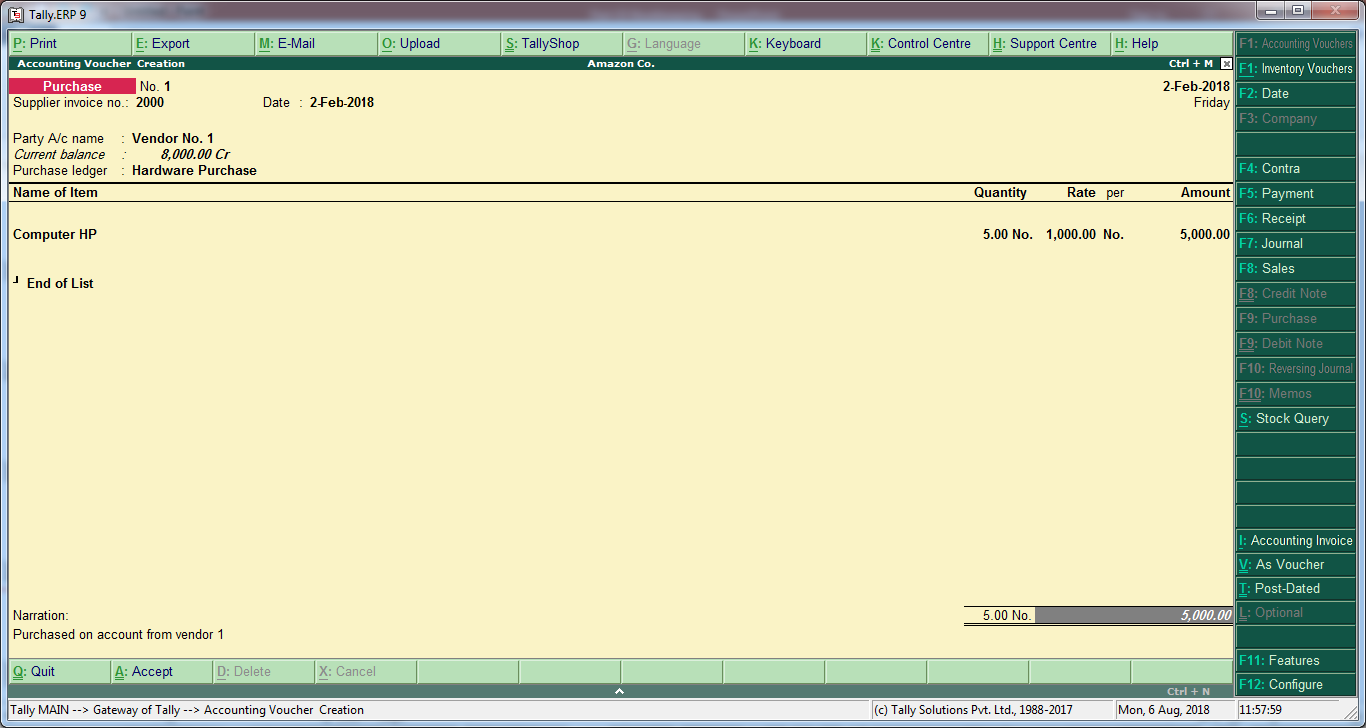 8
Dr. Samer H. Alssabagh
3. Sales Voucher
How to record sales voucher?
First: Go to: Gateway of Tally → Accounting Vouchers → F8: Sales
Second: Fill the required inputs.
Third: Press Y.
What are the required inputs to record sales voucher in Tally?
Date: It represents the date of the transaction.  To modify the date press F2.
Reference No.: The invoice number given to the customer.
Party A/c name: It represents the debit related ledger (choose it from the list).
Sales Ledger: It represents sales ledger related (chose it from the list).
Particulars: It includes the sold items details (name, quantity, rate).
Narration: It represents the description of the transaction.
9
Dr. Samer H. Alssabagh
3. Sales VoucherIllustration
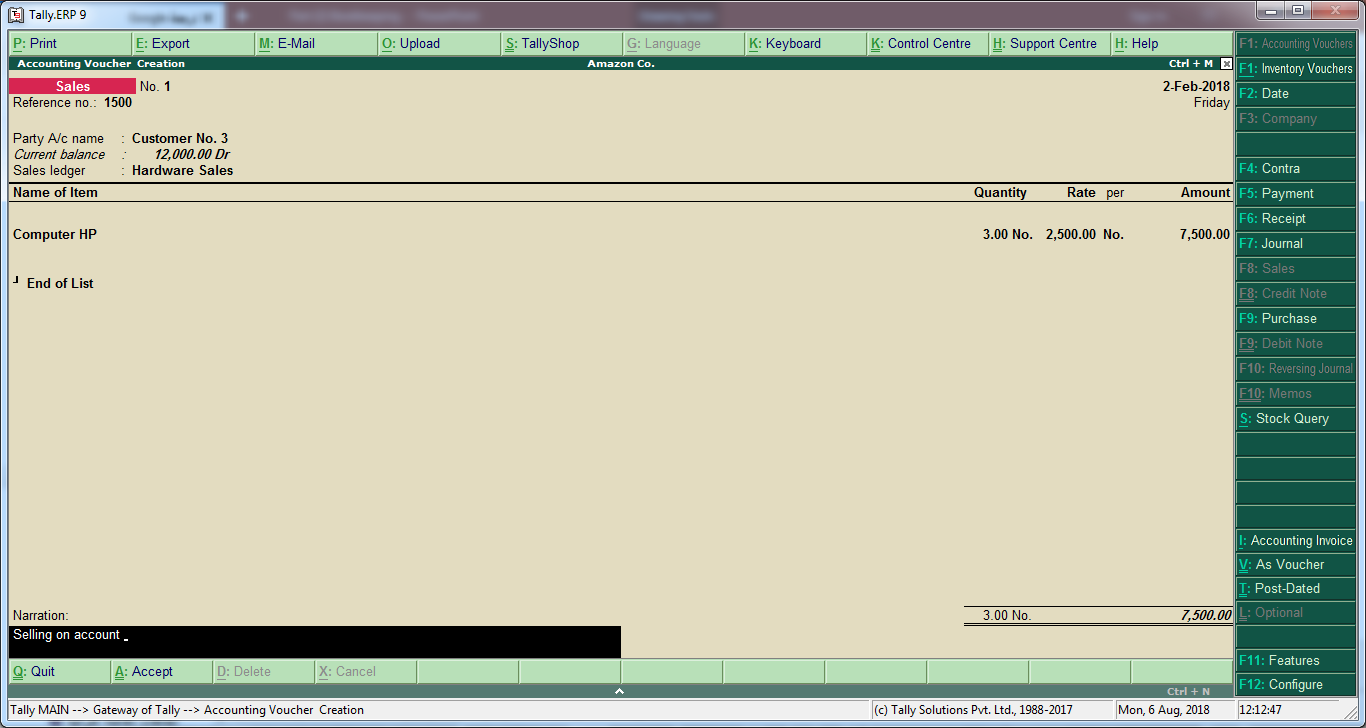 10
Dr. Samer H. Alssabagh
4. Purchases Returns Voucher (Debit Note)
How to record purchases returns voucher?
First: Go to: Gateway of Tally → Accounting Vouchers → CTRL+F9: Debit Note
Second: Fill the required inputs.
Third: Press Y.
What are the required inputs to record purchases returns in Tally?
Original Invoice No.: The invoice number received from the supplier (vendor).
Date: It represents the date of the transaction. 
Party A/c name: It represents the credit related ledger (choose it from the list).
Purchase Ledger: It represents purchase ledger related (chose it from the list).
Particulars: It includes the returns items details (name, quantity, rate).
Narration: It represents the description of the transaction.
11
Dr. Samer H. Alssabagh
4. Purchases Returns Voucher (Debit Note)Illustration
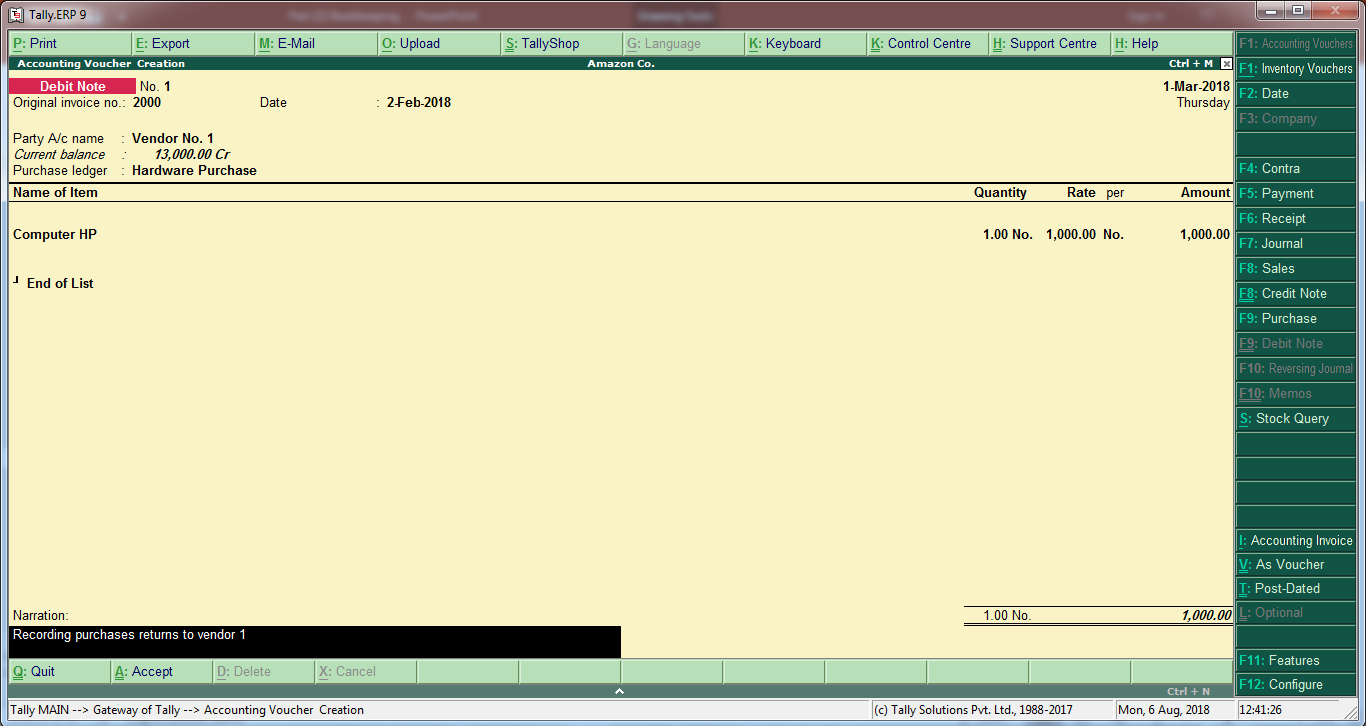 12
Dr. Samer H. Alssabagh
5. Sales Returns Voucher (Credit Note)
How to record Sales returns voucher?
First: Go to: Gateway of Tally → Accounting Vouchers → CTRL+F8: Credit Note
Second: Fill the required inputs.
Third: Press Y.
What are the required inputs to record sales returns in Tally?
Original Invoice No.: The invoice number given to the customer.
Date: It represents the date of the transaction. 
Party A/c name: It represents the debit related ledger (choose it from the list).
Sales Ledger: It represents sales ledger related (chose it from the list).
Particulars: It includes the returns items details (name, quantity, rate).
Narration: It represents the description of the transaction.
13
Dr. Samer H. Alssabagh
5. Sales Returns Voucher (Credit Note)Illustration
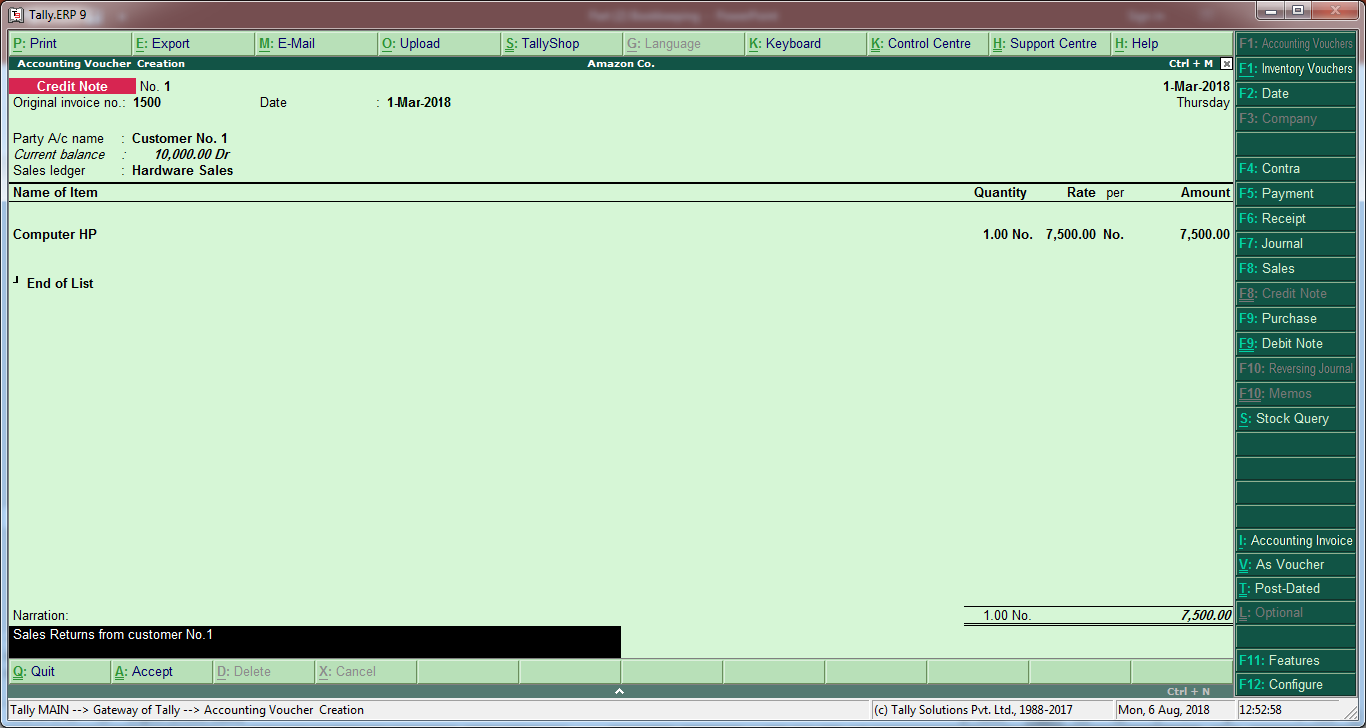 14
Dr. Samer H. Alssabagh
6. Receipt Voucher
How to record a receipt voucher?
First: Go to: Gateway of Tally → Accounting Vouchers → F6: Receipt
Second: Fill the required inputs.
Third: Press Y.
What are the required inputs to record a receipt in Tally?
Date: It represents the date of the transaction. 
Account: It represents the recipient account (cash or bank).
Particulars: It represents the related ledger details (Acc. name & the amount).
Method of Adj.: It represents the receipt type (Advance, On account, New Ref., or Agst. Ref).
Narration: It represents the description of the transaction.
15
Dr. Samer H. Alssabagh
6. Receipt VoucherIllustration
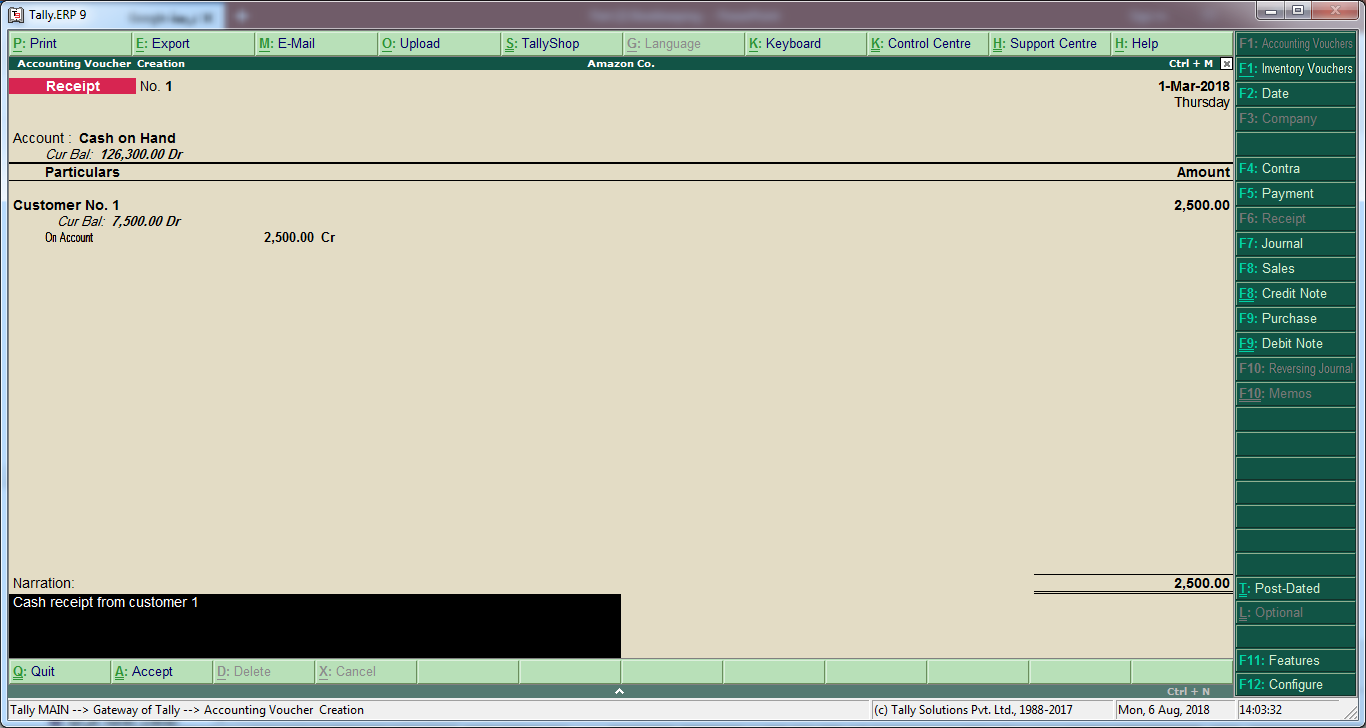 16
Dr. Samer H. Alssabagh
7. Payment Voucher
How to record a payment voucher?
First: Go to: Gateway of Tally → Accounting Vouchers → F5: Payment
Second: Fill the required inputs.
Third: Press Y.
What are the required inputs to record a payment in Tally?
Date: It represents the date of the transaction. 
Account: It represents the payer account (cash or bank).
Particulars: It represents the related ledger details (Acc. name & the amount).
Method of Adj.: It represents the payment type (Advance, On account, New Ref., or Agst. Ref).
Narration: It represents the description of the transaction.
17
Dr. Samer H. Alssabagh
7. Payment VoucherIllustration
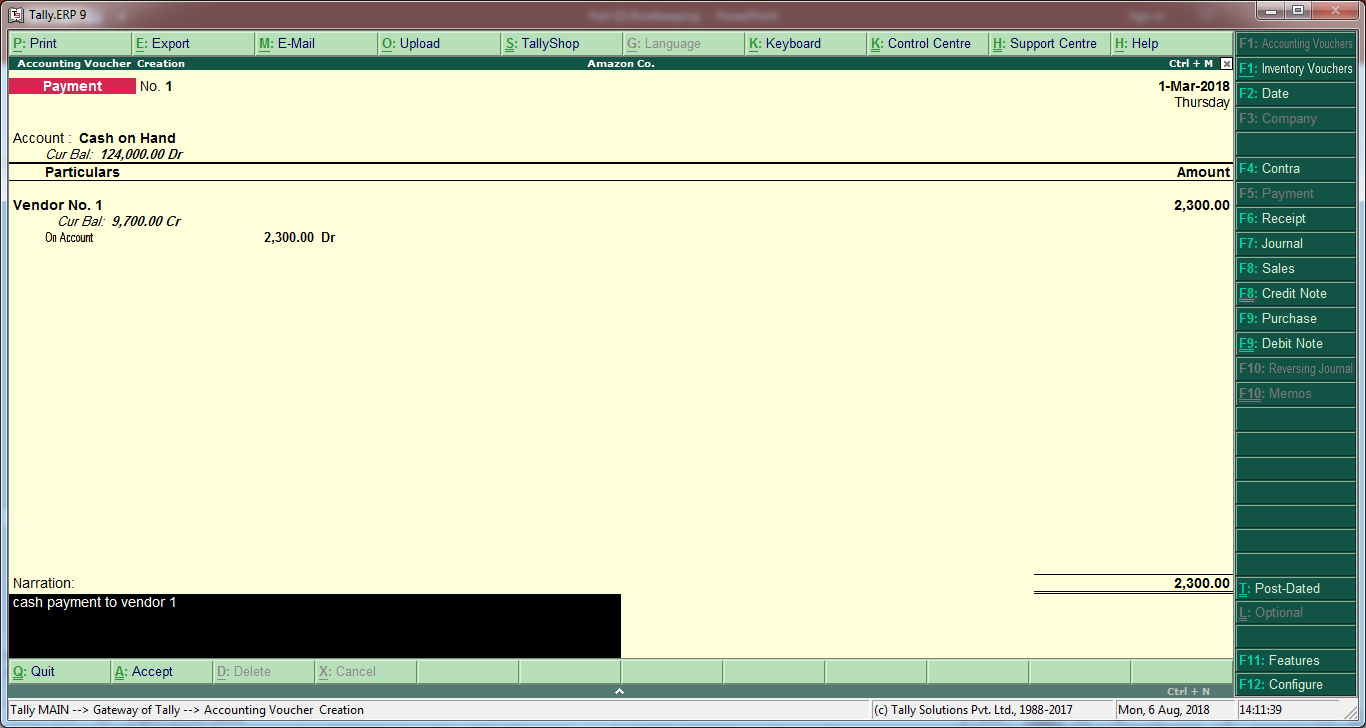 18
Dr. Samer H. Alssabagh
8. Contra Voucher
How to record a contra voucher?
First: Go to: Gateway of Tally → Accounting Vouchers → F4: Contra
Second: Fill the required inputs.
Third: Press Y.
What are the required inputs to record a contra in Tally?
Date: It represents the date of the transaction. 
Account: It represents the deposited account (cash or bank).
Particulars: It represents the related ledger details (Acc. name & the amount).
Narration: It represents the description of the transaction.
19
Dr. Samer H. Alssabagh
8. Contra VoucherIllustration
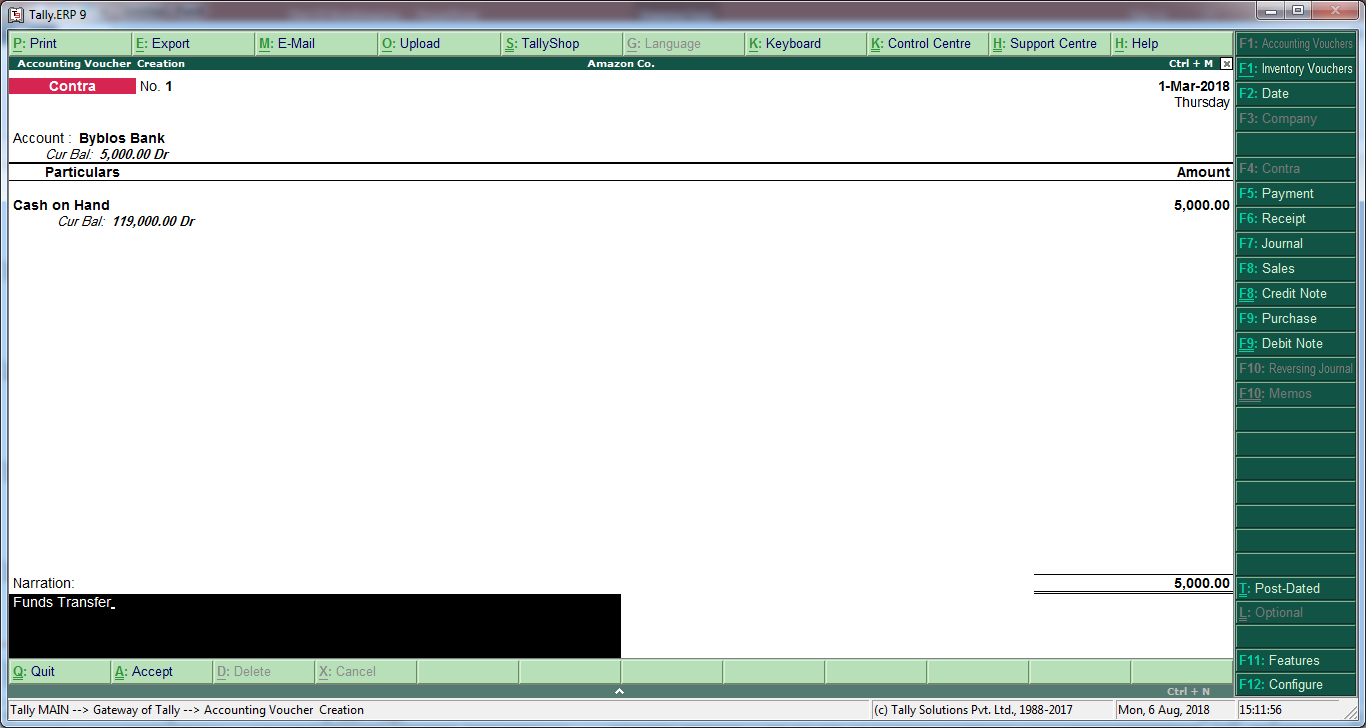 20
Dr. Samer H. Alssabagh
Summary
This part explains how to do the major bookkeeping tasks in Tally.ERP 9 using predefined accounting vouchers. This includes how to record: general Journal Entries for several accounting purposes, A/R vouchers (sales and sales returns), A/P vouchers (purchases and purchases returns), and Treasury vouchers (receipts, payments and contra).
21
Dr. Samer H. Alssabagh
Next Part
Reporting
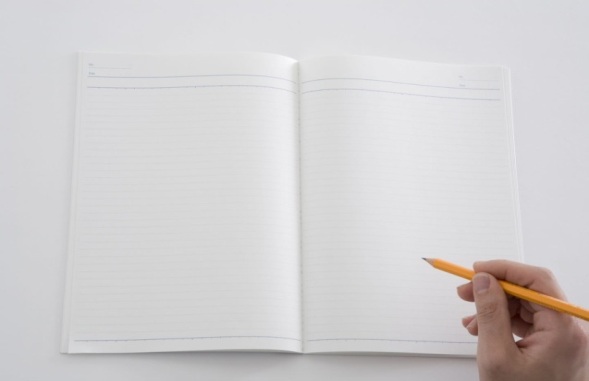 22
Dr. Samer H. Alssabagh
Any Questions?
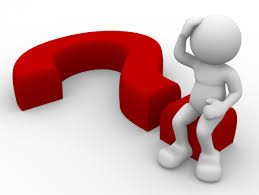 23
Dr. Samer H. Alssabagh
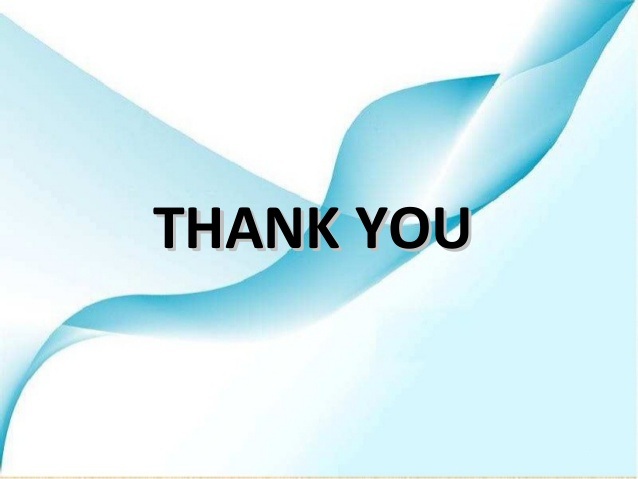